NEA BREAKDOWN – 120
Food & Cookery
Key Stage 4 Learning Journey
KEEP CALM 
RETRIEVAL
MAKES
PERMANENT
29.2% NEA
33.3% NEA
12.5% NEA
12.5% NEA
12.5% NEA
40 /45% EXAM
20/25% EXAM
35/40% EXAM
AO5: 
Analyse and evaluate the demonstration of relevant technical skills, techniques and
processes
AO4: 
Demonstrate the application of relevant technical skills, techniques and processes
AO3: 
Analyse and evaluate knowledge and understanding
AO2: 
Apply knowledge and understanding
AO1: 
Recall knowledge 
and show understanding
RETRIEVAL+
KNOWLEDGE
Lessons leading up to the final exams will be influenced by the THEORY ISOLATOR. We will be able to fill the gaps of knowledge through a series of RETRIEVAL AND EXAM 
READINESS LESSONS
MOCK Paper
HALF TERM
EASTER REVISION Schedule inspired by THEORY ISOLATOR to plug gaps of Knowledge and Skills needed for the skills
EXAM BREAKDOWN
• Written exam: 1.5 hours 
• 80 marks 
• 40% of qualification
FINAL
EXAM
HALF
TERM
TBC
RETRIEVAL+
KNOWLEDGE
Lessons leading up to the final exams will be influenced by the THEORY ISOLATOR. We will be able to fill the gaps of knowledge through a series of RETRIEVAL AND EXAM READINESS LESSONS
ASSESSMENT NEA 
Task 4 (a): Preparing and cooking a dish suitable for someone with a food-health related
Condition, (b): Evaluating a dish suitable for someone with a food-health related condition
RETRIEVAL+KNOWLEDGE
Lessons leading up to the final exams will be influenced by the THEORY ISOLATOR. We will be able to fill the gaps of knowledge through a series of RETRIEVAL AND 
EXAM READINESS LESSONS
SKILLS
FINALISING NEA for 2023 Submission 60%
TERM
3
WHOLE SCHOOL MOCKS
MAY 22
TERM
NEA
HALF
TERM
2
SUBMISSION
“
MOCK Paper
JAN 22
“
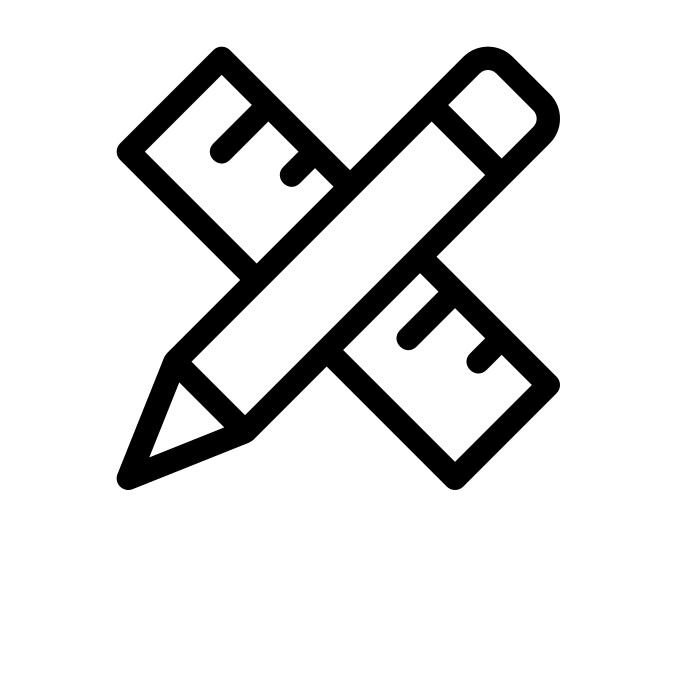 SKILLS+
KNOWLEDGE
Menu and action planning for completed dishes
ASSESSMENT NEA 
Task 3 (a): Menu and action planning for a two-course meal (b): Preparing and cooking a two-course menu, (c) Evaluating a two-course menu
ASSESSMENT NEA 
Task 1 Amending a recipe
Task 2 (a): Preparing and cooking an amended recipe, (b): Evaluating an amended recipe
RETRIEVAL
Use the THEORY ISOLATOR to close the gaps in knowledge through Independent Studies
MOCK TSK 1 &2
RETRIEVAL+
KNOWLEDGE
EXAM READINESS focused lessons with the use of Retrieval practice. Focus on KNOWLEDGE and SKILLS
TERM
1
YEAR
11
HALF
TERM
1
SEP 21
SUMMER
GIFHE
VISIT
RETRIEVAL
Fortnightly Retrieval practice
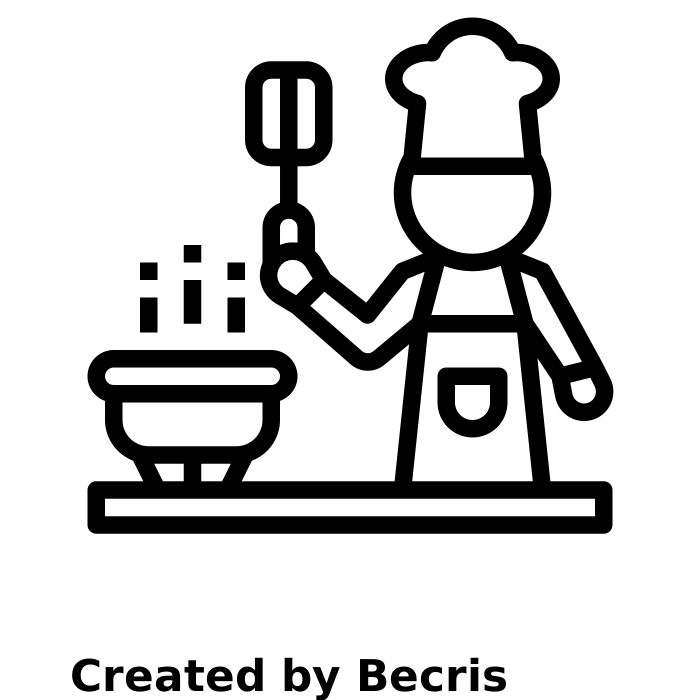 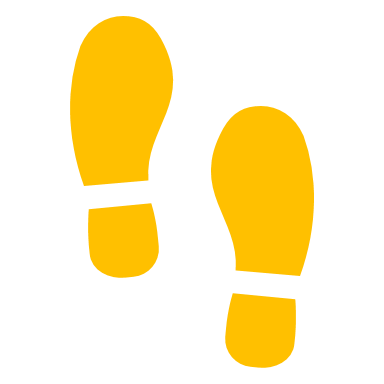 KNOWLEDGE
OUTSIDE INFLUENCES :  Factors affecting food choice Environment, social factors
KNOWLEDGE
Recipe amendment, development, and evaluation
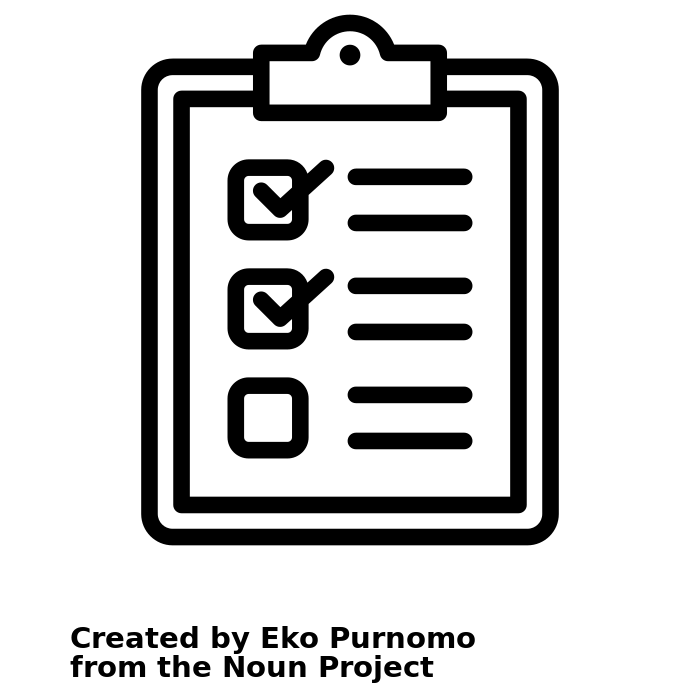 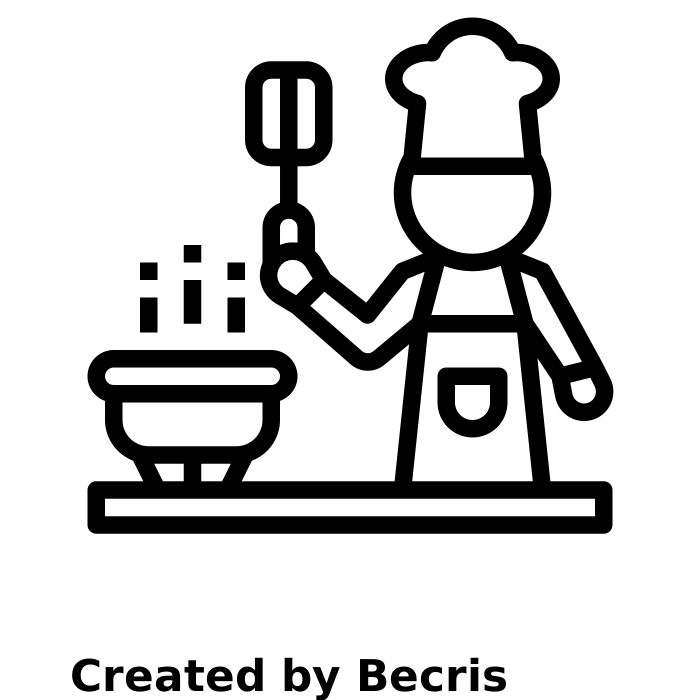 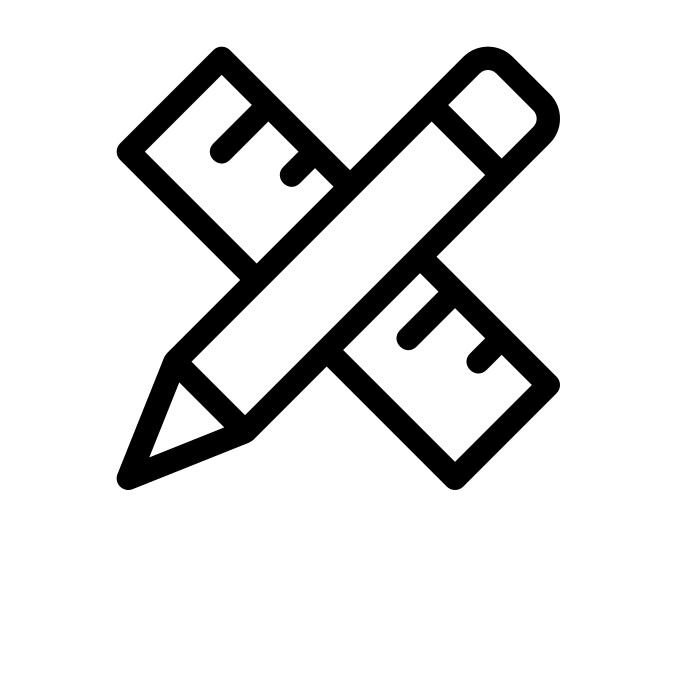 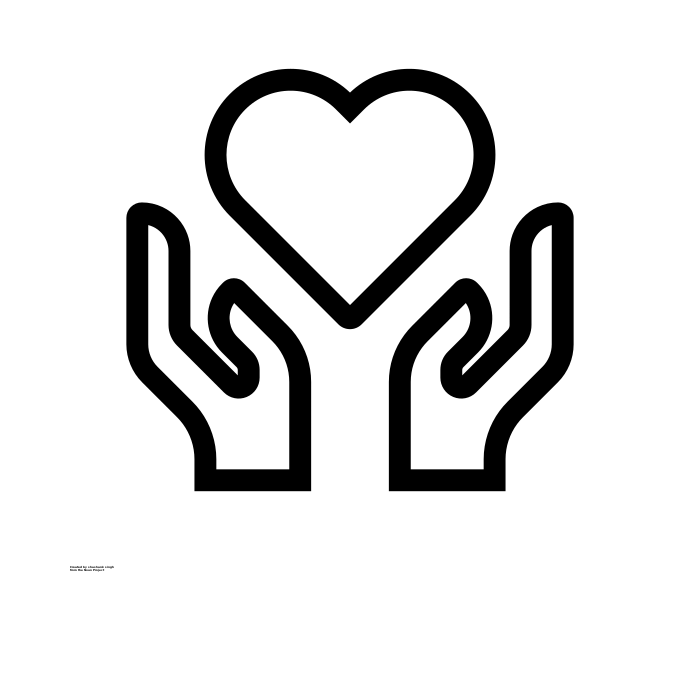 ASSESSMENT
SKILLS
DESSERTS
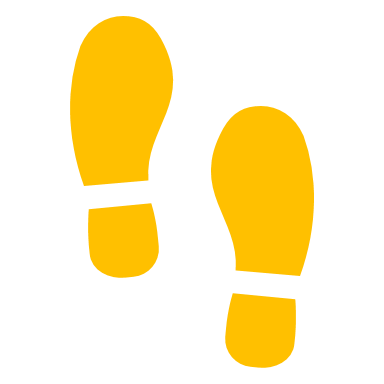 SKILLS
PRACTICE NEA 
Task 1 Amending a recipe
Task 2 (a): Preparing and cooking an amended recipe, (b): Evaluating an amended recipe
Whole class feedback
RETRIEVAL
Fortnightly Retrieval practice of 
Topics,
TERM
5
HALF
TERM
6
MAY 21
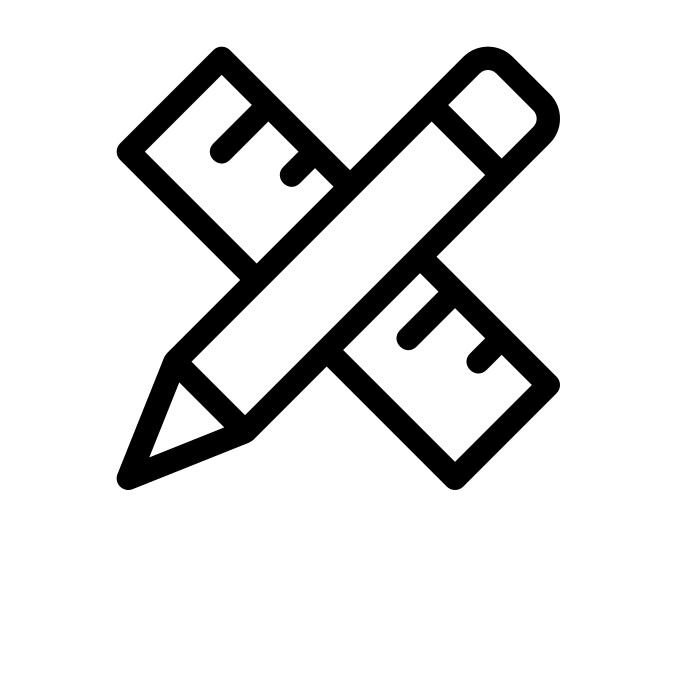 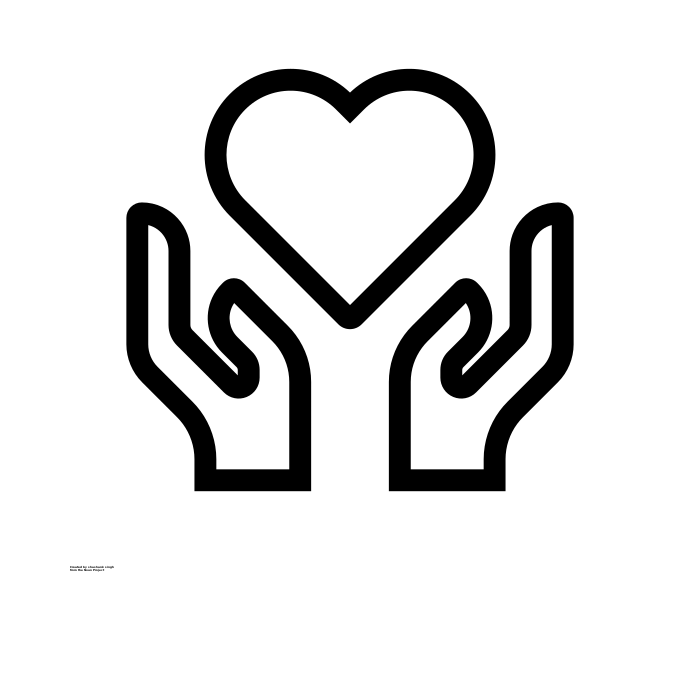 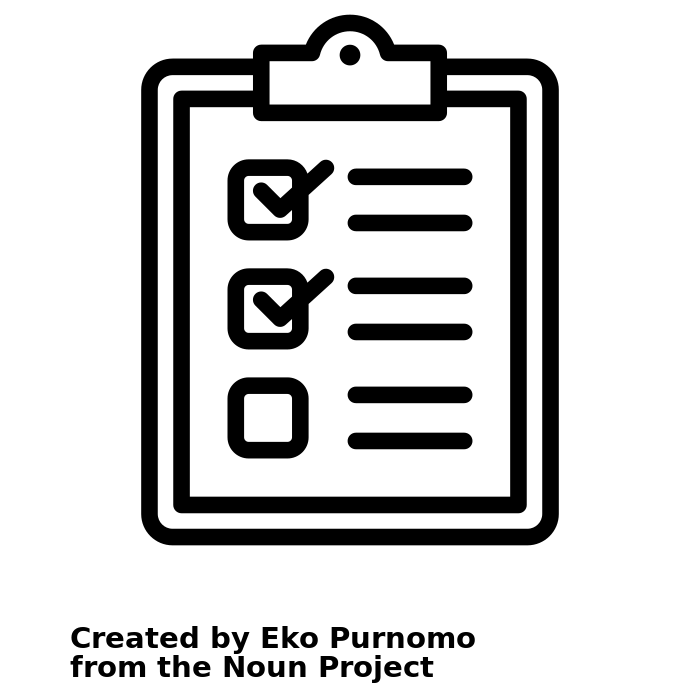 ASSESSMENT
Food groups, key nutrients and a balanced diet
KNOWLEDGE
Food preparation, cooking skills and techniques
RETRIEVAL
Fortnightly Retrieval practice of Topics,
KNOWLEDGE
Review
SKILLS
 Health and safety relating to COOKING
Focus on main dishes for families.
Pies
Lasagne
Shepherds pie
Curry
Pasta
SKILLS
Main courses using Protein and Carbohydrates.
TERM
HALF
TERM
3
4
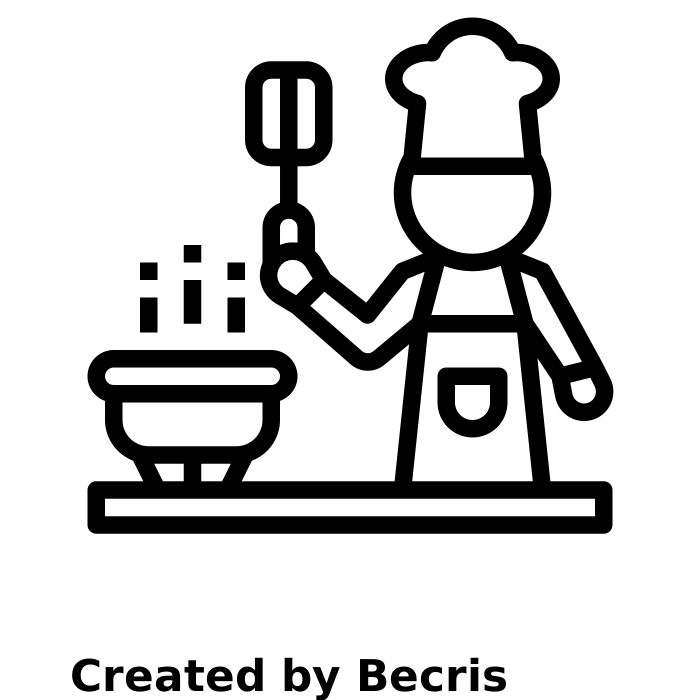 JAN 21
ASSESSMENT
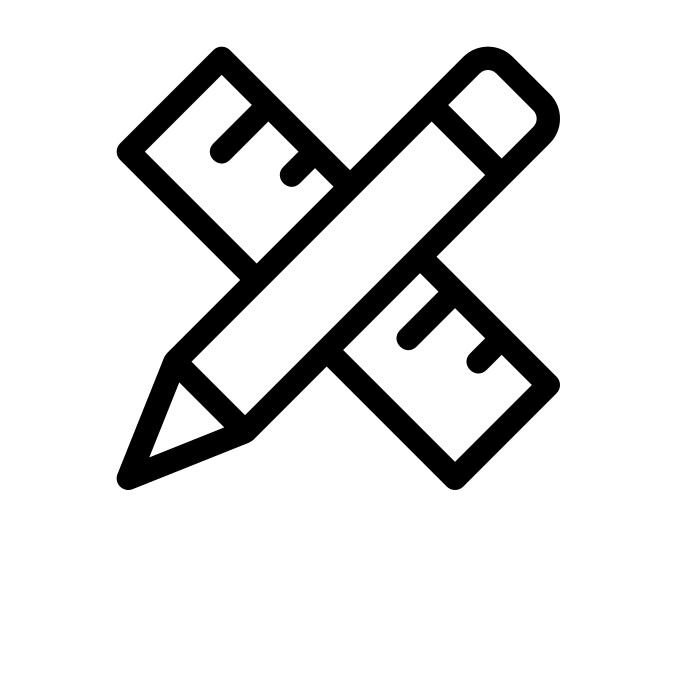 SKILLS
Pastry: choux, ruff puff, short.
SKILLS
 Health and safety relating to COOKING
Focus on starter dishes.
ASSESSMENT
Health and safety related to food preparation and storage and serving.
KNOWLEDGE
Food groups, key nutrients and a balanced diet
YEAR
10
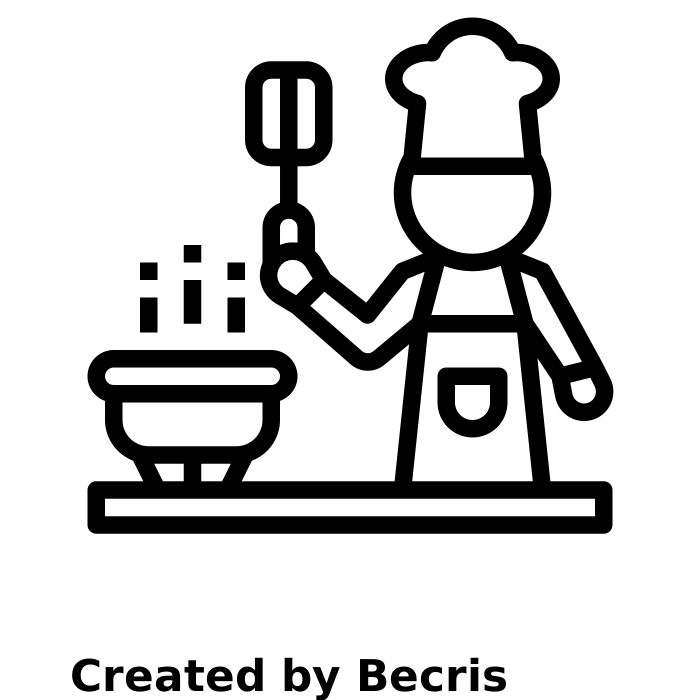 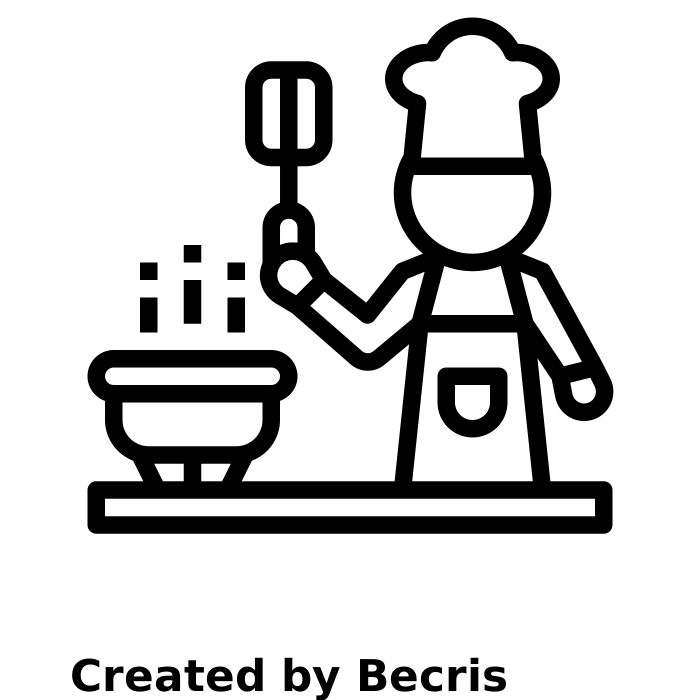 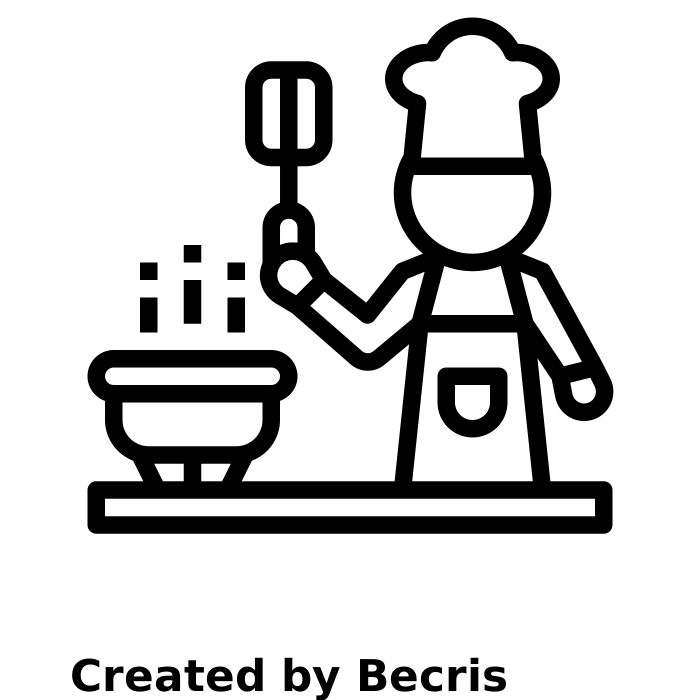 TERM
1
HALF
TERM
2
Whole class feedback
SEP 20
ASSESSMENT
KNOWLEDGE
 Health and safety relating to food, nutrition and the cooking environment
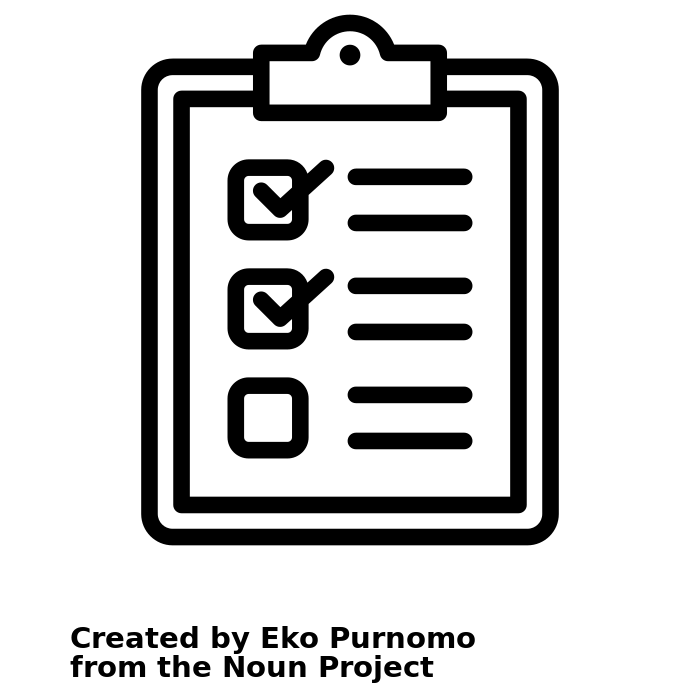 KNOWLEDGE
Food legislation and food provenance
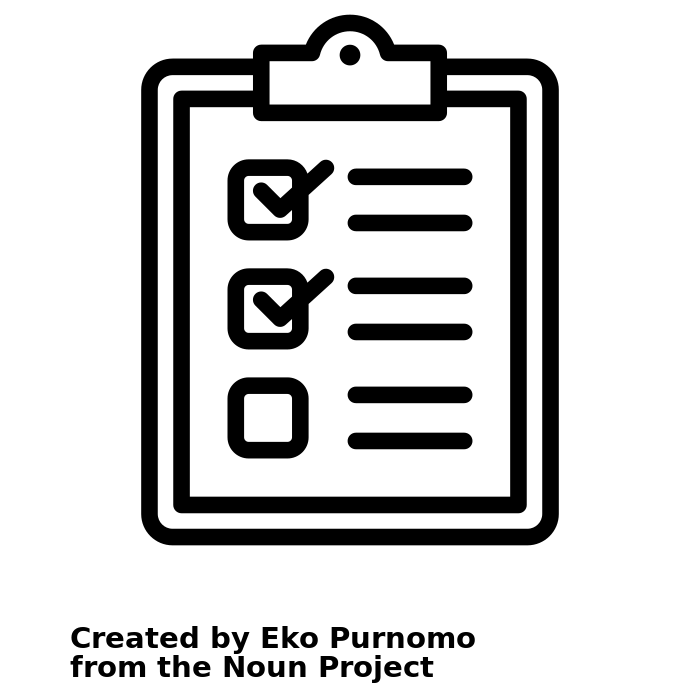 KEY DATES
Practical Cookery skills
SKILLS
Assessments, 
Deadlines
KNOWLEDGE
Theory & Units Covered across the specification
ASSESSMENT & CONTROLLED UNIT WORK
ASSESS